Edict of Nantes
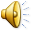 French Wars of Religion, 16th-7th Century
Carlo Cruz-Albrecht
This PowerPoint
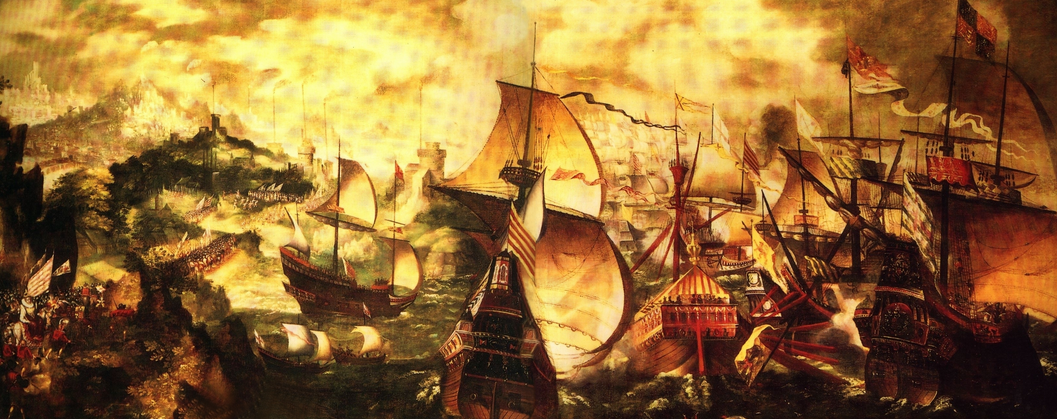 DBQ
Emphasis
This PowerPoint presentation will refer to certain primary source documents. To view the Edict of Nantes DBQ prompt created by Carlo Cruz-Albrecht corresponding to this lesson, click the link: https://docs.google.com/file/d/0B9QLDwF8D3pYOHctbGM4RWZ5QmM/edit?pli=1
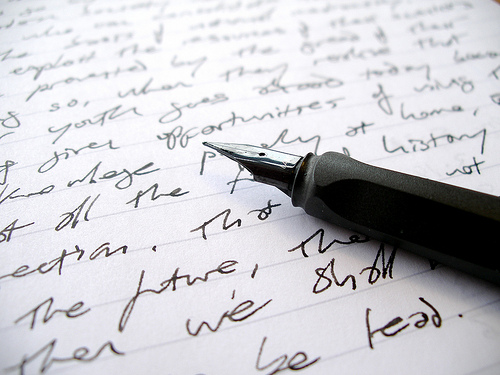 “Ten Commandments in Writing History”: http://personal2.stthomas.edu/gwschlabach/courses/10commnd.htm (HistoryTeacher.net)
- 10 Quick rules to keep in mind while writing the DBQ or another historical essay
Two Different Types of Links on this PowerPoint:
Edict of Nantes == link to website
Conflicting Religions == [blue text outline] link  to other page in the PowerPoint
Conflicting Religions
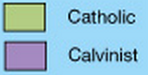 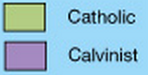 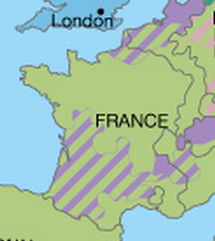 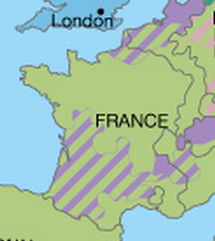 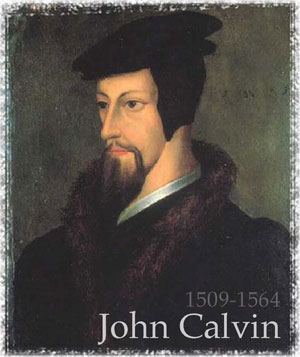 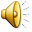 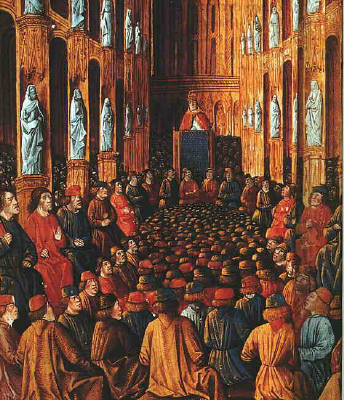 BOOM!
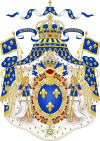 Lineage
Orléans–Angoulême Branch
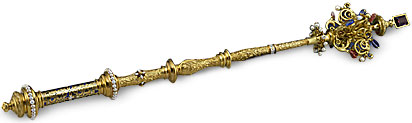 Coat of arms
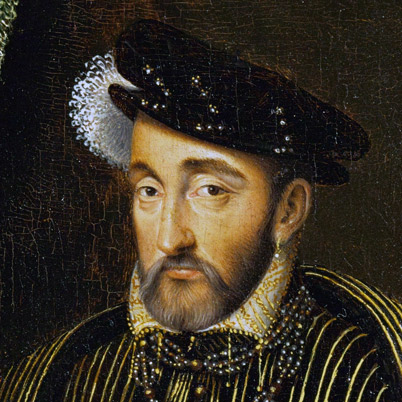 Henry II (1547-1559): France’s last strong king for a generation
Francis II (1559-1560)
Charles IX (1560-1574)
Henry III (1574-1589)
Henry II’s  sons
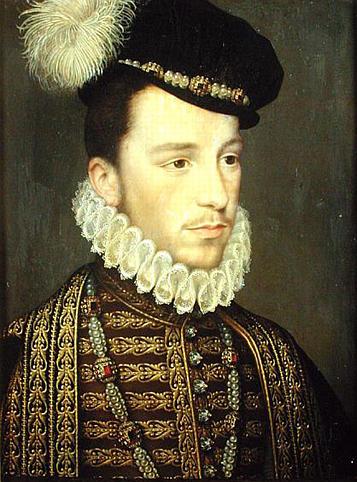 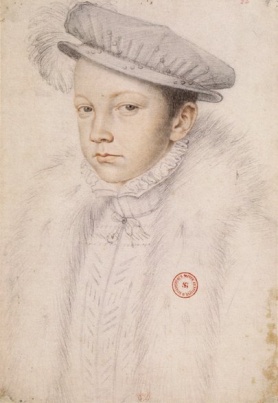 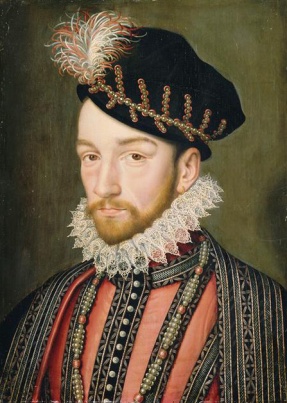 Links of Kings to Encyclopedia Britannica
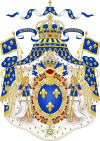 Lineage
Orléans–Angoulême Branch
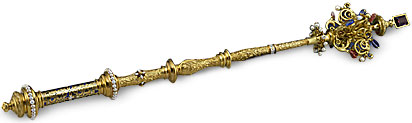 Coat of arms
Francis II (1559-1560)
Charles IX (1560-1574)
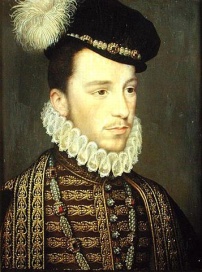 Henry III (1574-1589)
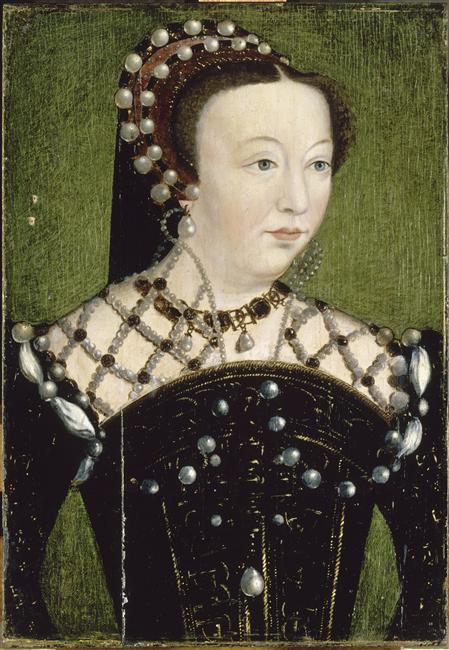 Henry II’s three sons were incompetent rulers, conveniently as France was right in the middle of a spiritual-power struggle. 

  The power behind the crown instead lay in Henry’s widow: Catherine de Medici.
  She attempted to preserve royal authority but was caught between the struggle between Guise and Bourbon who wanted to inherit the throne (Chambers).
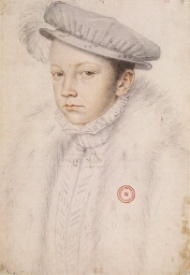 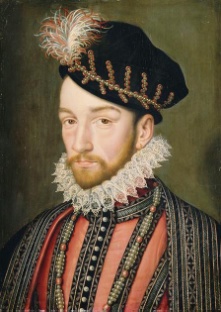 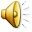 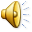 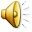 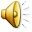 War (1562-1598)
CALVINISTS!!
BOURBON for the throne!!
It’s 1562 — and you know what that means!!!
- WAR
Oh, hi Catholics!
CATHOLICS
GUISE for the throne!!
Bring it oooooon!!!
CONTINUE, or you can continue listening to explosions 
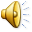 Civil War (1562-1598)
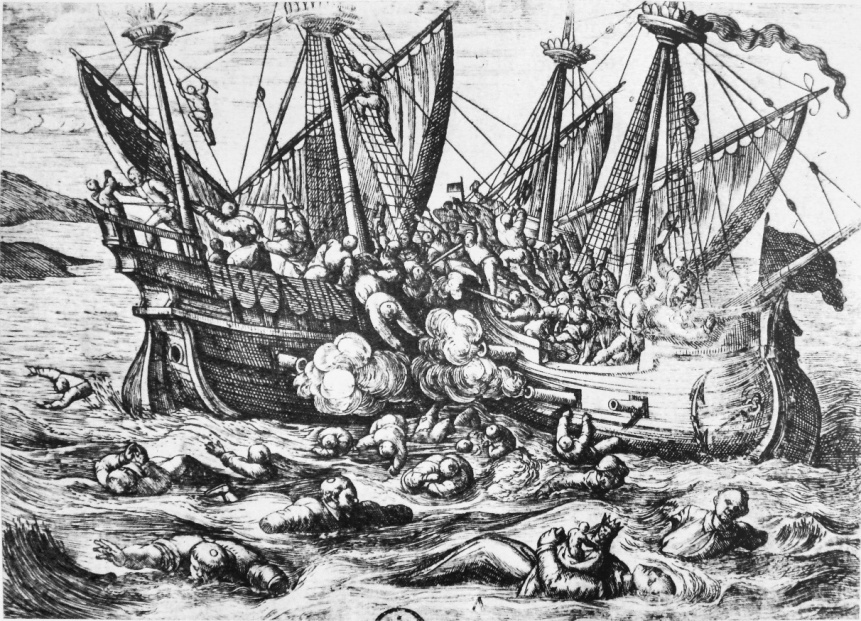 Fighting started between the Catholics (led by Guise family) versus the Huguenots (led by Bourbons) == it was a battle of religion as much as a battle for the throne (Chambers).
Catherine de Medici tried to quell the violence by switching sides whenever one family became too powerful.
Catherine orders the St. Bartholomew’s Day Massacre (depicted in the background)  [History.com].
Started in Paris: Catholics murder Coligny, a Huguenot leader  spreads throughout France with mob power  killing 3,000 French Protestants in Paris, 70,000 throughout the nation  destroying all the Huguenots’ Leadership except for Henry of Navarre, a Bourbon [History.com].
Marks start of the civil war
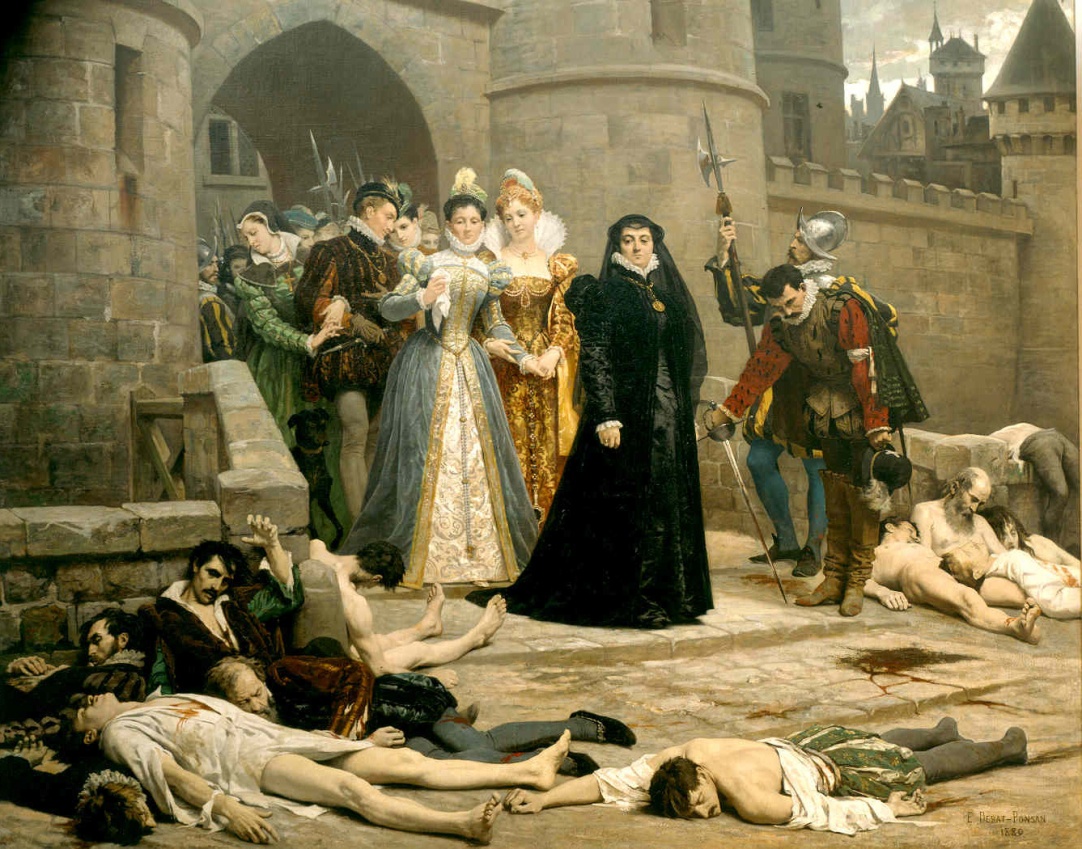 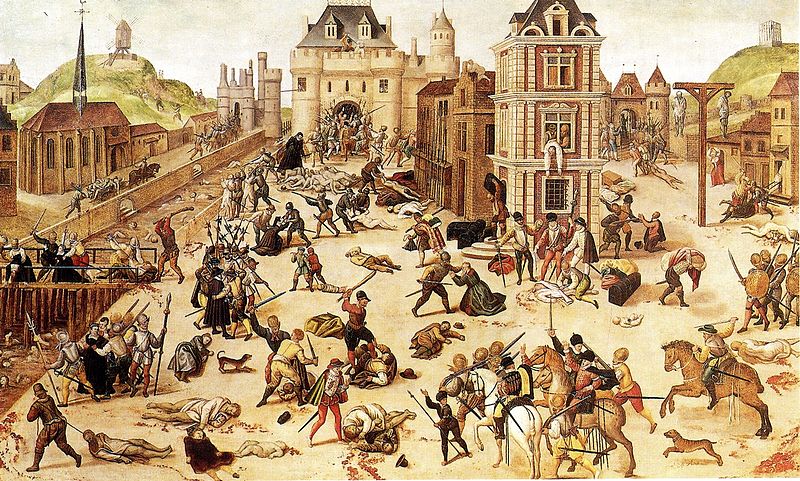 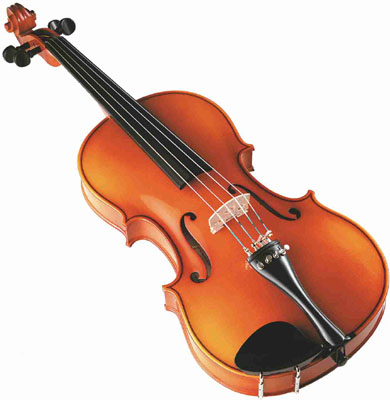 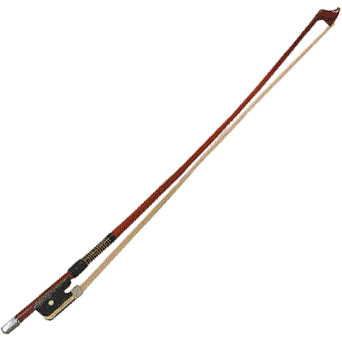 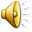 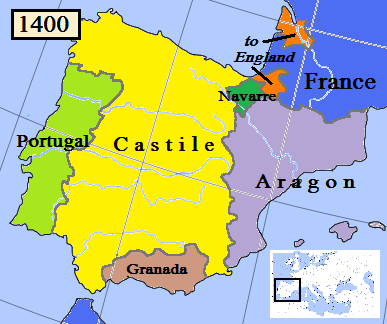 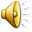 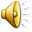 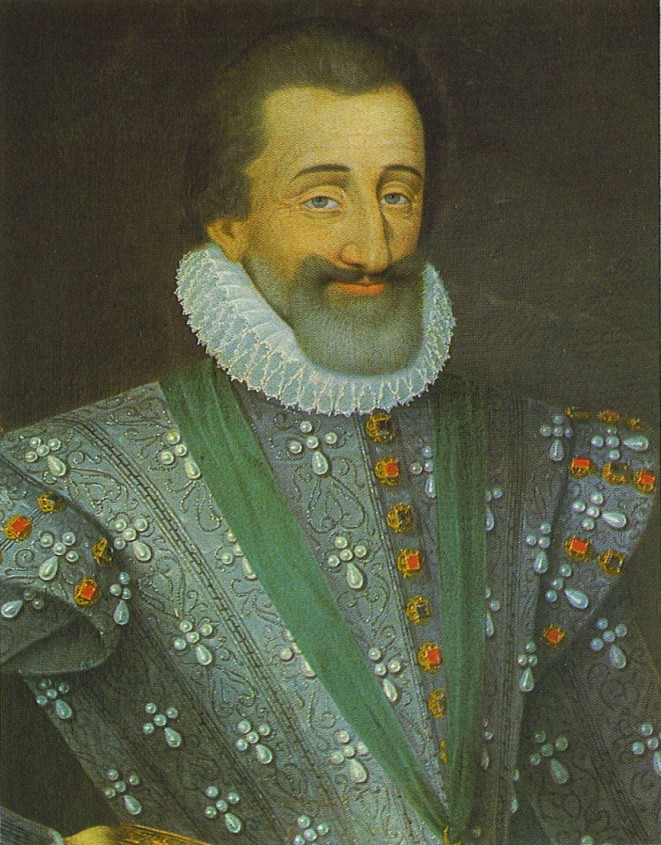 PS: the war didn’t sound that beautiful... This is just the calm before the storm…
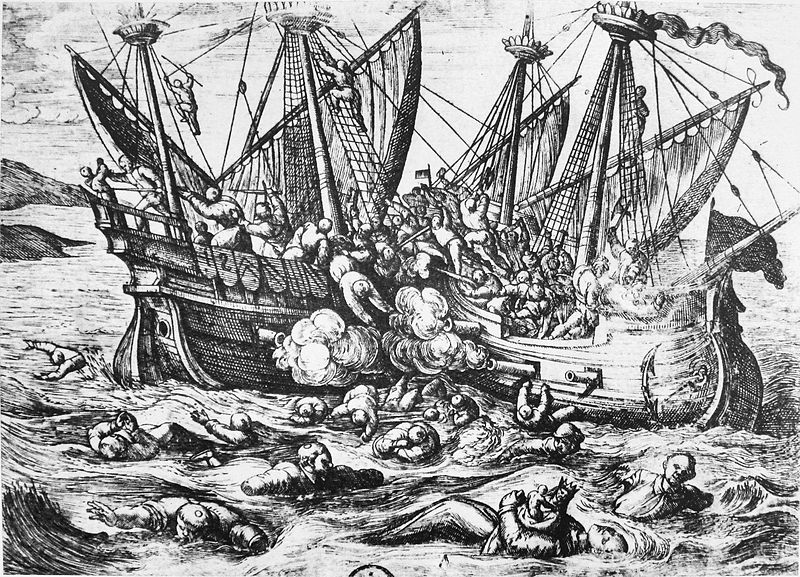 Huguenots were oppressive as well: Illustration depicts Huguenot harassment towards Catholics out at sea; 16th century.
x
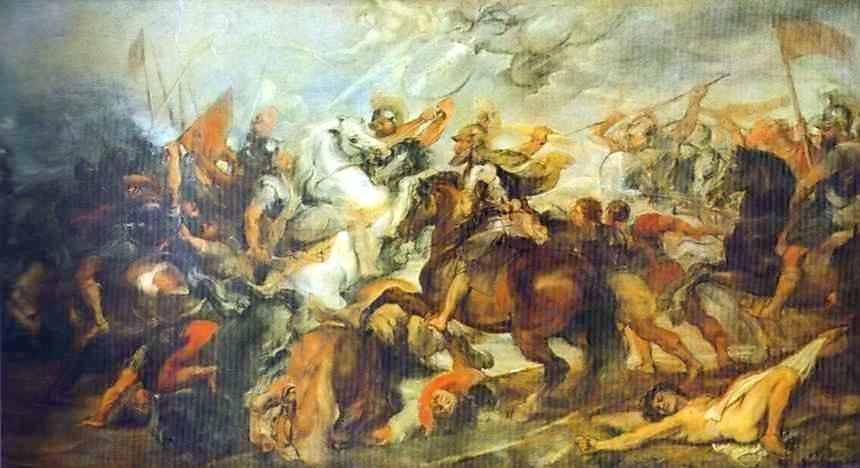 Civil War (1562-1598)
Source: Histoire Geographie 5ieme Nathan; Looting of the Churches of Lyon by the Calvinists in 1562. Painted by Antoine Caron (1521-1599).
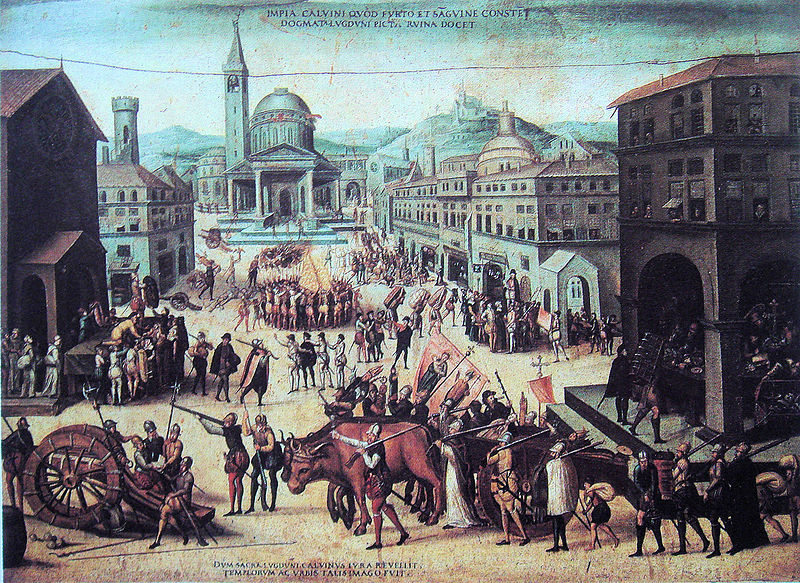 x
Source: “The Massacre of St. Bartholomew’s Day”; Statesman and fair-minded historian, De Thou (1553-1617) describes the Massacre on August 24, 1572 as witnessed.

So it was determined to exterminate all the Protestants, and the plan was approved by the queen. The duke of Guise, who was put in full command of the enterprise, summoned by night several captains of the Catholic Swiss mercenaries from the five little cantons, and some commanders of French companies, and told them that it was the will of the king that, according to God's will, they should take vengeance on the band of rebels while they had the beasts in the toils. Victory was easy and the booty great and to be obtained without danger. The signal to commence the massacre should be given by the bell of the palace, and the marks by which they should recognize each other in the darkness were a bit of white linen tied around the left arm and a white cross on the hat…

[A conspirator] gave a sword thrust through the body, and having withdrawn his sword, another thrust in the mouth, by which the face was disfigured…

Some children were in the act of throwing the body into the river, it was dragged out and placed upon the gibbet of Montfaucon, where it hung by the feet in chains of iron; and then they built a fire beneath, by which he was burned without being consumed; so that he was, so to speak, tortured with all the elements, since he was killed upon the earth, thrown into the water, placed upon the fire, and finally put to hang in the air.
Both sides — the Huguenots and Catholics — fought brutally against each other for French power, invigorated by a spiritual drive. 

Click the buttons on this page to view the primary documents. The documents will pop-up on this very page.
Huguenot Brutality: Looting of Church 1562
Catholic Brutality: Bartholomew’s Day Massacre
x
The War (1562-1598)
Source: Edict of Beaulieu (also Peace of Monsieur) promulgated by Henry III of France on May 6, 1576.

On the prohibition of Reformed worship in Paris
And to leave no opportunity disorders and differences between our subjects, allow the free exercise of the alleged Reformed Religion in all the cities and places of our kingdom and country with of obedience and protection without restricting time and people, not to the same places and squares … Hoping that God will give us grace, for the determination of free and holy council general, to gaze upon as wholes subjects into a faith, religion and creed, as is our principle desire and intention.
Guise formed the Catholic League in 1576 when Catherine abandoned the Catholics again
The Catholic League allied with Catholic Spain’s king Philip II who wanted to deny Bourbon Henry’s right to the throne
Unfortunately, after *Spain’s Armada* was defeated by the 
	English in 1584, he was no longer able to assist the French 
	Catholics
Duke of Guise (Henry I) assassinated by King Henry III 
	because Henry perceived the duke as a threat to his throne

In 1576 Catholic King Henry III issued the Edict of Beaulieu which granted freedom of worship to French-people
Source: Diary entry of Pierre de I’Estoile (1546-1611) a middle-class Parisian writer.

In Response to the Edict of Beaulieu:

This was so odious to the Court, that if the King had not come there in person, it would never have been published.
**reveals that though edict passed, the people were not in favor of religious toleration at this point
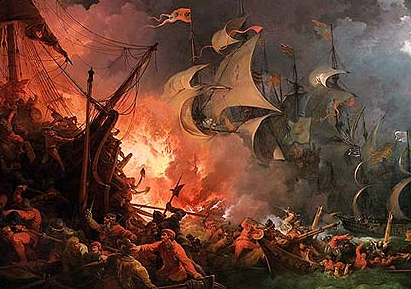 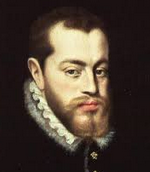 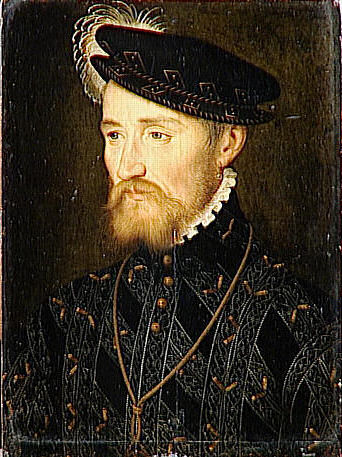 Primary Document! Click!
Duke of Guise: 
Henry I
The New King
Henry of Navarre inherited the throne as Henry IV (r. 1589-1610)
Disadvantages
Huguenots and Catholics ran almost independent authorities in France, breaking the country into STATES WITHIN A STATE
Royal administration appalling because the land-nobles took ruling in their own hands within their domains
Advantages
Enemy, Duke of Guise killed  replaced by Spanish candidate who was ill-received
Catholic League collapsed in the 1590s
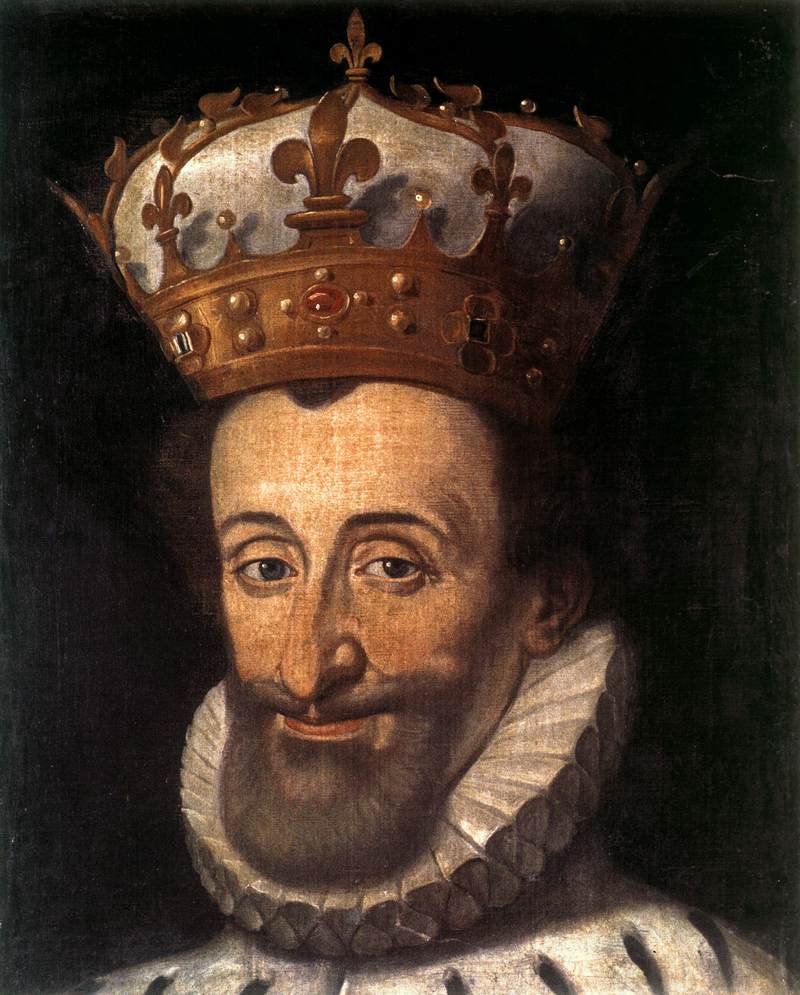 Henry IV (r. 1589-1610)
In 1593 Henry IV renounced Calvinism in order to win acceptance by his Catholic subjects and be allowed to rule.
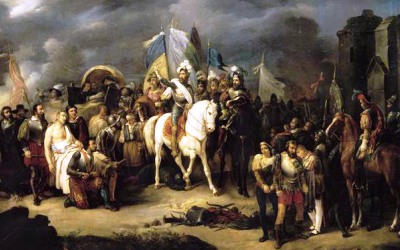 Henry IV stated, “Paris is well-worth a mass.”
1594 officially crowned
1594 suppressed invasion: beat back Spain’s last attempt to put its own candidate on the throne
1598: Spain withdrew and signed a peace treaty with Henry
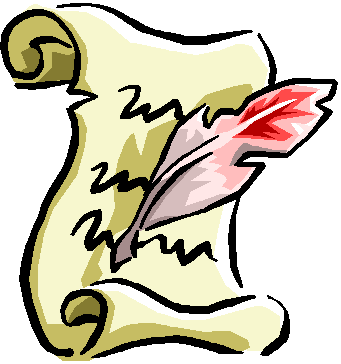 Greater Detail on Civil War and Henry IV’s rise to Power [PowerPoint]: http://www.oakparkusd.org/cms/lib5/CA01000794/Centricity/Domain/325/The%20French%20Civil%20Wars%20and%20the%20Wars%20of.pptx
x
Source: Edict of Nantes, issued in April 13, 1598 by French King Henry IV to restore the internal peace of France which had been torn by the Wars of Religion as well as to reconcile with Catholic Spain; signed in Maison des Tourelles.

Henry, By the Grace of God, King of France, and Navarre, To all Present, and to Come, greeteth. Among the infinite Mercies that God hath pleased to bestow upon us, that most Signal and Remarkable is, his having given us Power and Strength not to yield to the dreadful Troubles, Confusions, and Disorders, which were found at our coming to this Kingdom, divided into so many Parties and Factions, that the most Legitimate was almost the least, enabling us with Constancy in such manner to oppose the Storm, as in the end to surmount it, reducing this Estate to Peace and Rest…

6. And not to leave any occasion of trouble and difference among our Subjects, we have permitted and do permit to those of the Reformed Religion, to live and dwell in all the Cities and places of this our Kingdom and Countreys under our obedience, without being inquired after, vexed, molested, or compelled to do any thing in Religion.

9. We permit also to those of the said Religion to hold, and continue the Exercise of the same in all the Cities and Places under our obedience, where it hath by them been Established and made publick by many and divers times, in the Year 1586, and in 1597, until the end of the Month of August, notwithstanding all Decrees and Judgments whatsoever to the contrary. . . .

16. Following the second Article of the Conference of Nerat, we grant to those of the said Religion power to build Places for the Exercise of the same, in Cities and Places where it is granted them. . . .

27. To the end to reunited so much the better the minds and good will of our Subjects, as is our intention, and to take away all complaints for the future; We declare all those who make or shall make profession of the said Reformed Religion, to be capable of holding and exercising all Estates, Dignities, Offices, and publick charges whatsoever, Royal, Signioral, or of Cities of our Kingdom, Countreys, Lands, and Lordships under our obedience
Edict of Nantes (1598)
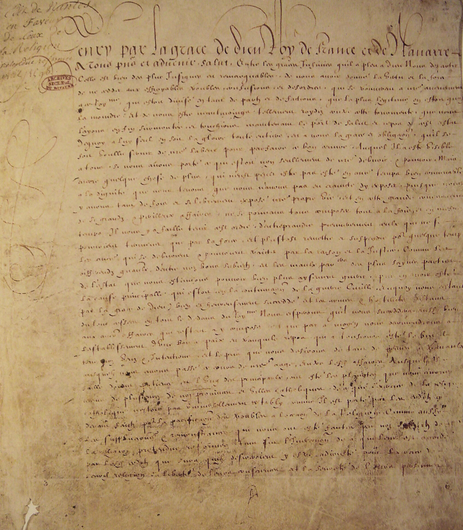 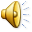 In 1598 King Henry IV issued the Edict of Nantes, marking the end of France’s  long war. It established a hallmark in history for giving unheard-of religious rights away (Atchley).  The Edict of Nantes accomplished…
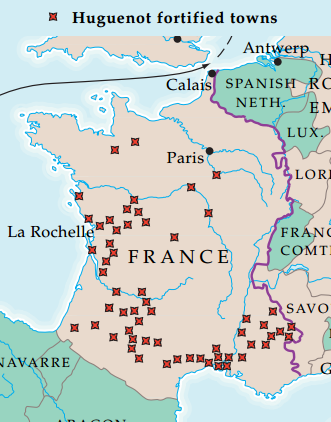 Pope Clement VIII
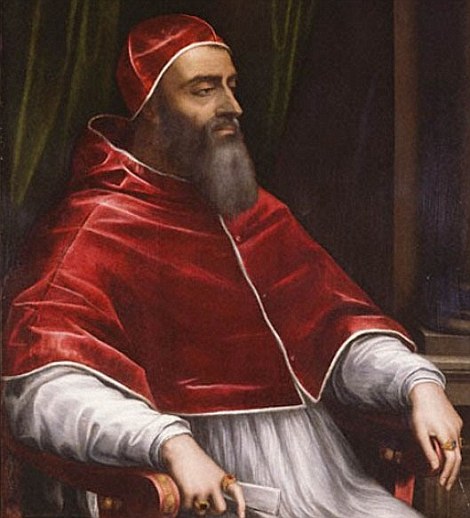 Edict of Nantes: Primary Document (opens on this slide)
Expose/Hide Map
Pope Clement VIII resented the Edict as did the French clergy and parlements. The general public was not in favor.
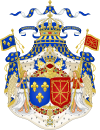 Lineage
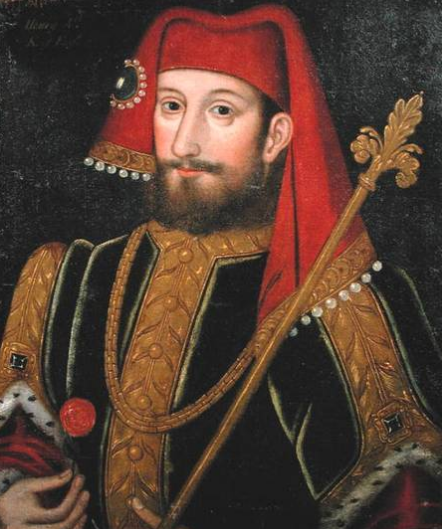 House of Bourbon (1589–1792)
Henry IV (1589-1610) – former Henry of Navarre

Louis XIII (1610-1643) – relied heavily on chief minister Cardinal Richelieu (chief minister: 1624-1642) and in 1629: Richelieu annuls Edict’s political clauses  (Atchley).

Louis XIV (1643-1715) – 
    	    chief minister, Cardinal Mazarin
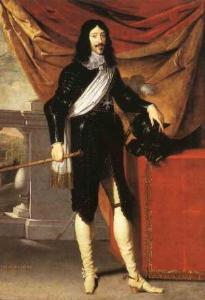 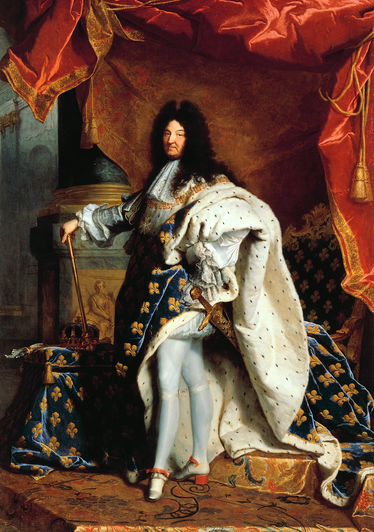 Links of Kings to encyclopedia.com
Thirty Years’ War (1618-1648)
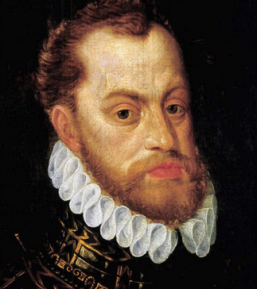 The **Thirty Years’ War** was the last War of Religion, occurring during the first half of the 17th century in which religious hate spread across the continent turning even more bloody as factions took advantage of war for personal ambition

First Phase (1618-1621): Began in Kingdom of Bohemia 1618
1609: Habsburg Emperor Rudolf II promised religious toleration in Bohemia
 Cousin catholic Ferdinand succeeded him to Bohemian throne, refused toleration  1618: Bohemians rebelled
Bohemians replaced Ferdinand with Calvinist Frederick II of the Palatinate
Ferdinand becomes Habsburg Emperor (r. 1619-1637) and with military assistance from Catholic Maximilian of Bavaria, Catholics won stunning victories.  Ferdinand confiscated Frederick II’s lands
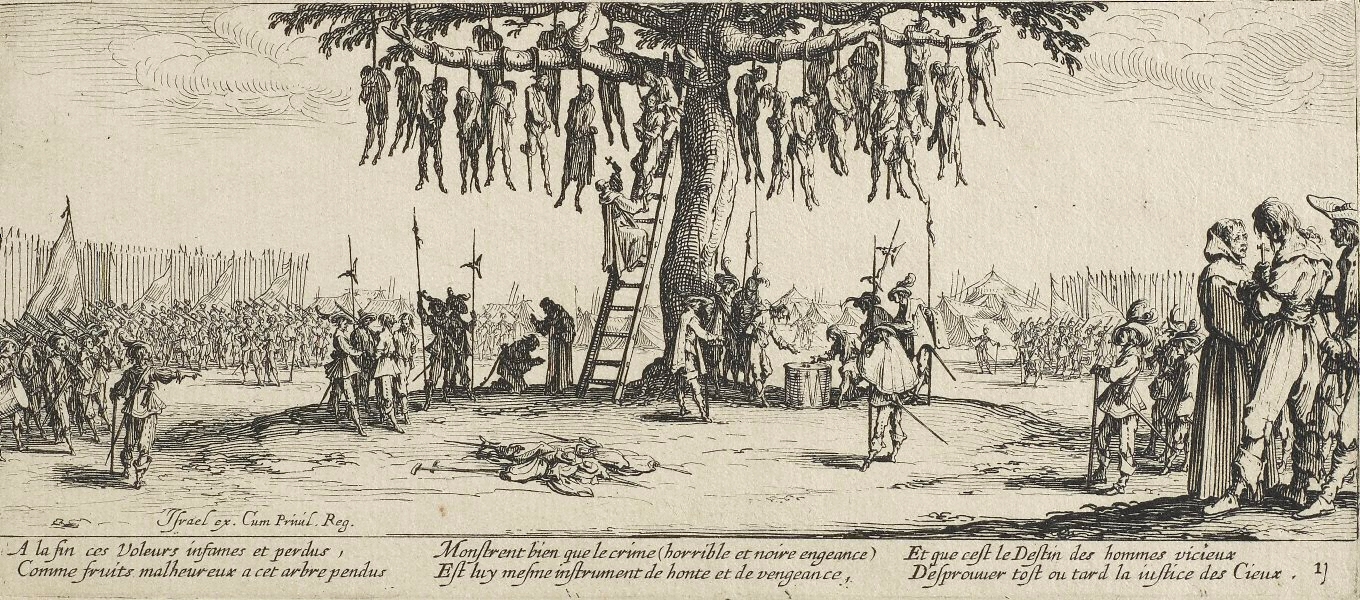 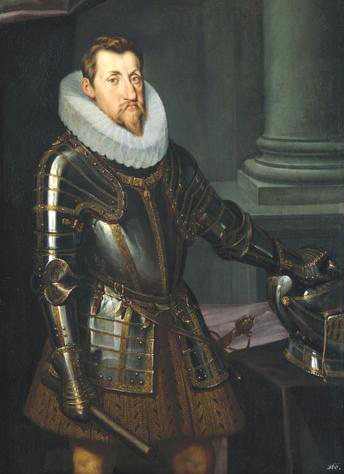 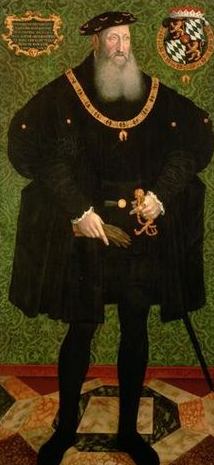 Background Image: “The Hanging Tree” carved by French Callot to depict the life of a soldier in which rape, theft, destruction was the norm.
x
Thirty Years’ War: 2nd Phase
Source: Edict of Restitution (March 6, 1629) published by Holy Roman Emperor Ferdinand II during the Thirty Years’ War ordering the restoration to Catholics of all the territories they had lost to Protestants since 1552. 
The incontrovertible conclusion is that those mediate foundations and monasteries that were confiscated after the Treaty of Passau [1552] or after the Religious Peace [1555] were exempt [from confiscation], and that therefore estates of the Augsburg Confession (2) possessed no legal right to reform or confiscate them. Although this was not permitted, it was done to the detriment of the concerned parties’ rights and of justice. [ . . . ] 
Rather, as already noted, they belong to God and the churches. For this reason they are exempt and free from secular jurisdictions and governance.
Source: Cardinal Richelieu at the Siege of La Rochelle — a Western French city — against the Huguenots in 1628. Painted by Henri Motte, 1881.
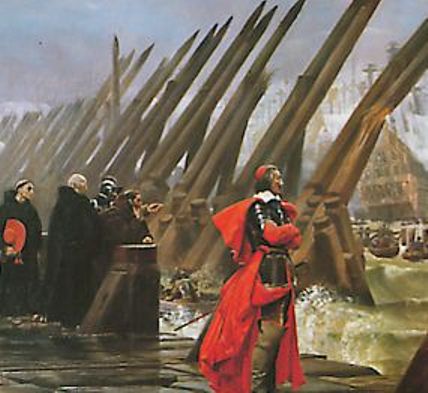 x
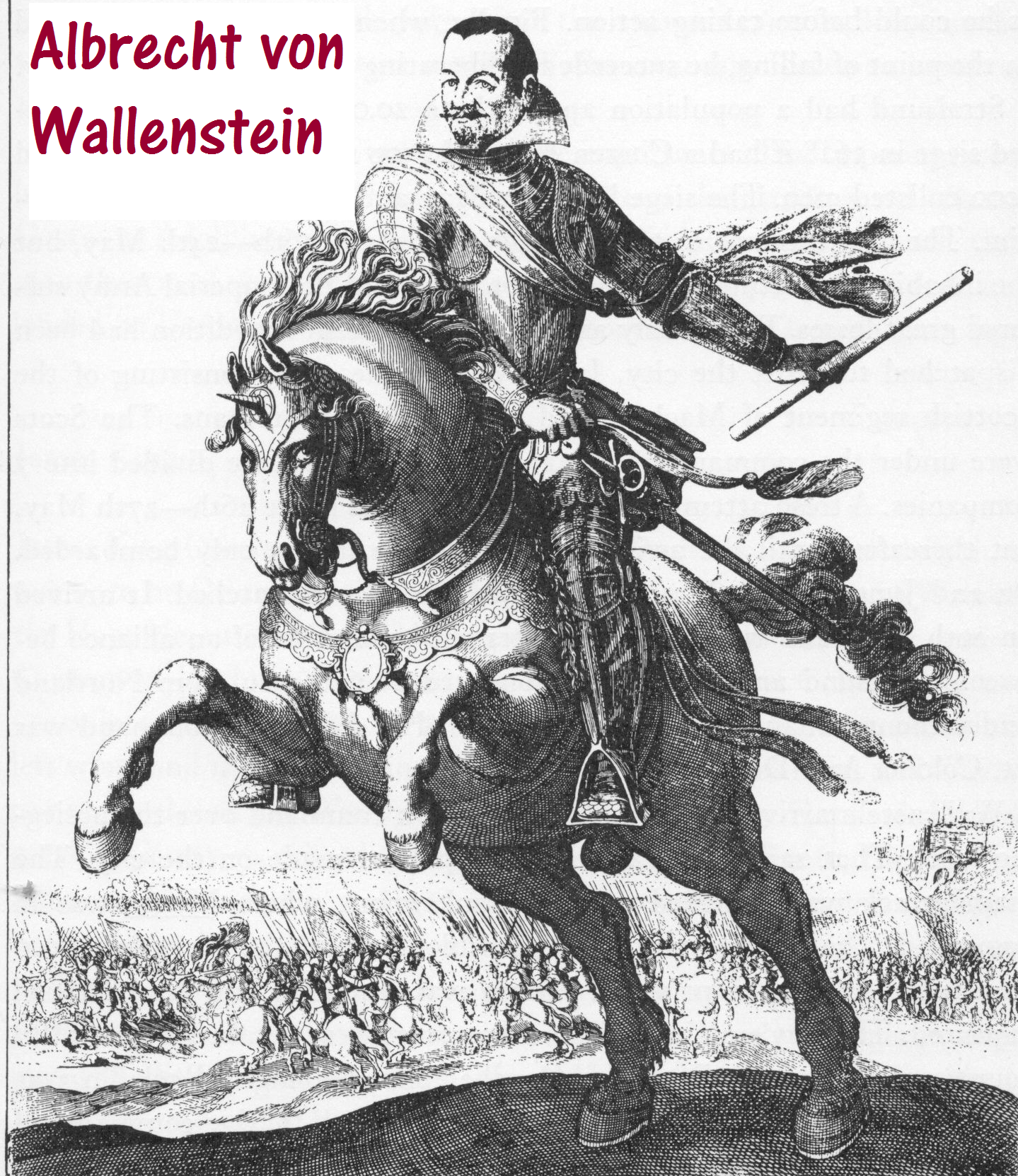 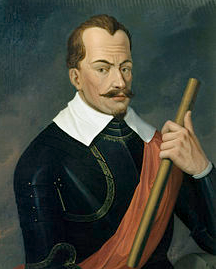 Primary Document: Edict of Restitution
Second Phase (1621-1630): 
Albrecht von Wallenstein, Bohemian nobleman, raises army conquering last Protestant strongholds
Ferdinand declares Edict of Restitution: forbade Protestantism, transferred power to Catholics, ordered all land lost to Protestants to be returned to Catholics (Trueman)
Allowed Ferdinand to secure power in north-east Germany which had enjoyed practical autonomy for a century (Trueman).
Catholic success artificial, result of disorganization of empire
Princes (electors) realized that their independence was in danger and they united regardless of religion, against Ferdinand. 
After Ferdinand asked for succession of son, threatened to decline unless Wallenstein was dismissed.
In France, Louis XIII, guided by Richelieu, takes back toleration of the Edict of Nantes and persecutes the Huguenots.
Primary Document: Cardinal Richelieu at the Siege of La Rochelle against the Huguenots in 1628
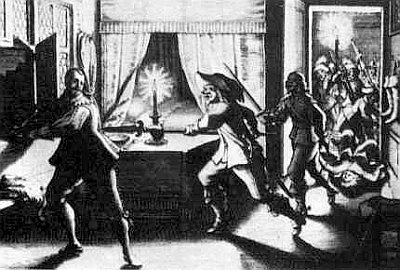 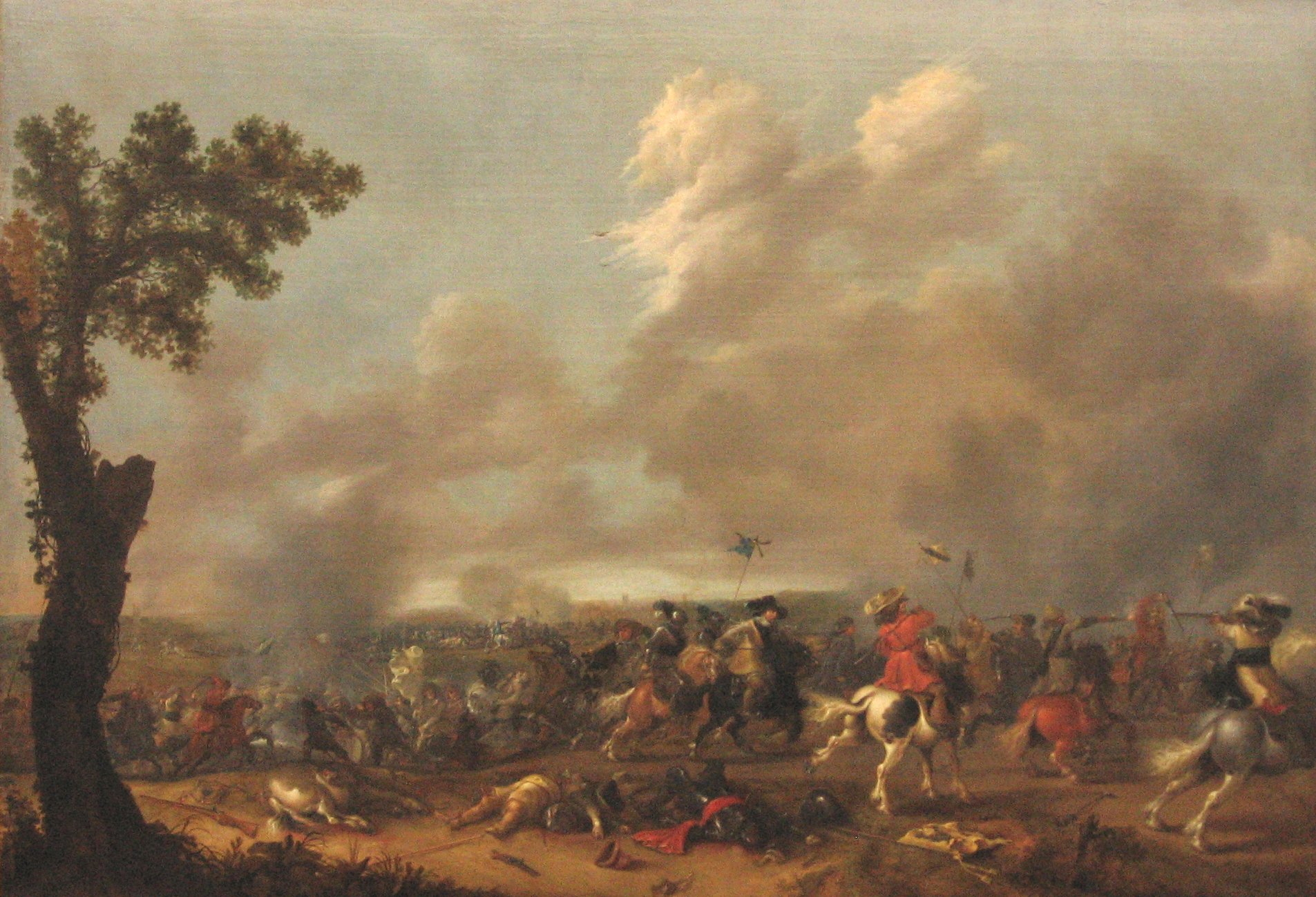 Thirty Years’ War: 3rd Phase
Third Phase (1630-1632)
Wallenstein was assassinated by Scottish and Irish officers on February 25th, 1634, in the town of Cheb. He was caught unprepared, rising from his sleep
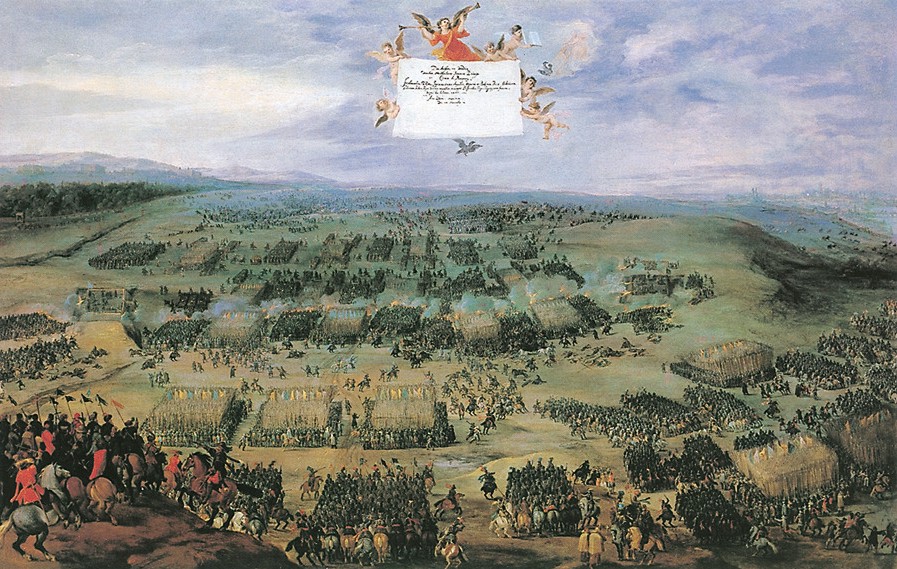 Thirty Years’ War: 4th Phase
Fourth Phase (1632-1648)
Solely political aims in the war
As protestant armies grew, Ferdinand forced to make peace with them
Suspends Edict of Restitution
Amnesty to all but Frederick II
1635: France declared war on Ferdinand  allied with Sweden, brings disaster to the Habsburg Empire
Peace terms in 1648 but France continued battling Habsburg Spain for the next 11 years, mainly in the Spanish Netherlands
FRENCH  INTERVENTION
France and the Thirty Years' War
Thirty Years’ War Alliances
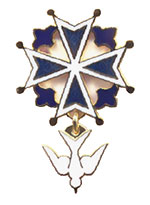 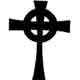 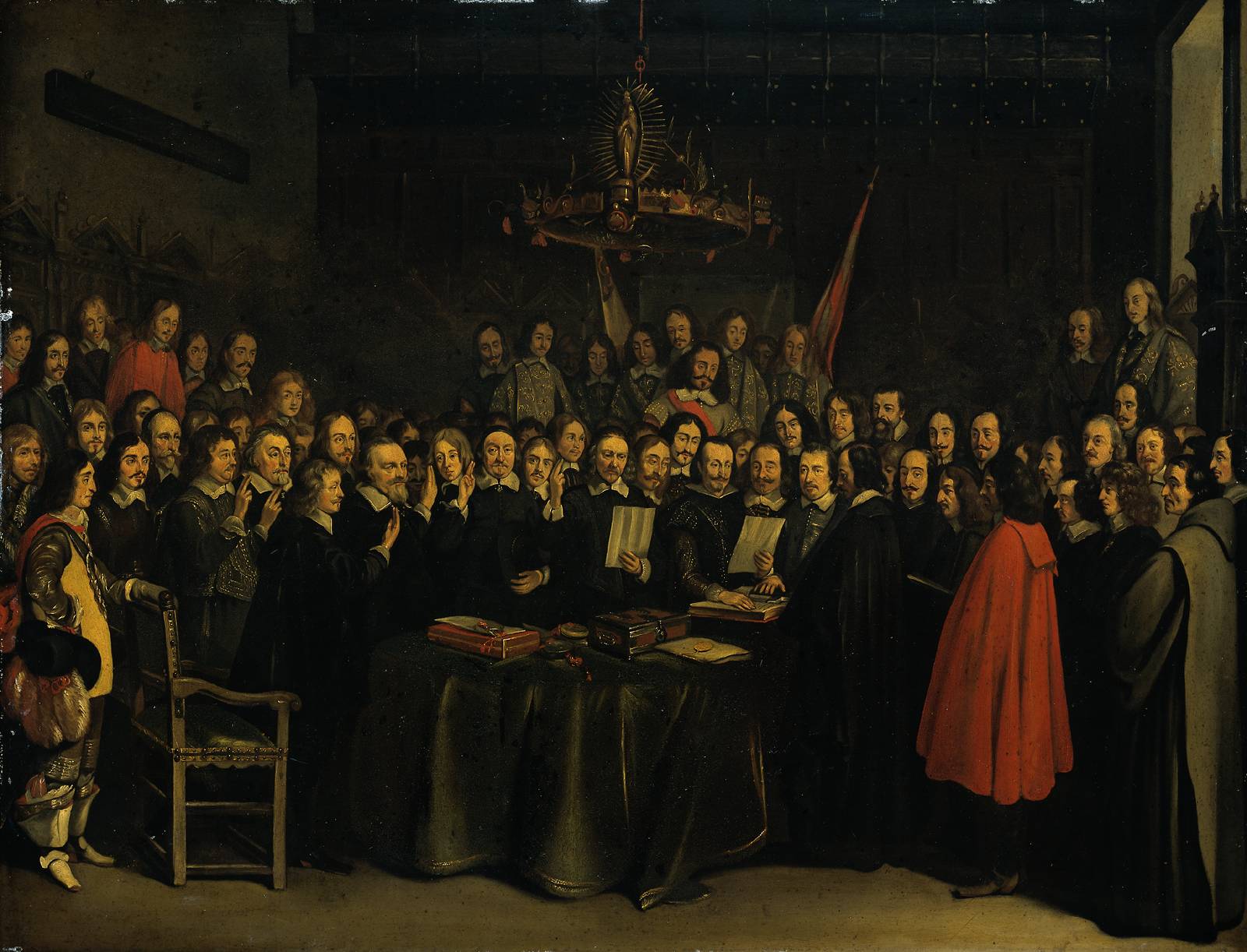 x
Source: Treaty of Westphalia, the peace treaty between the Holy Roman Emperor, the King of France, and their respective Allies, ending the Thirty Years’ War in 1648.

. 	That there shall be a Christian and Universal Peace, and a perpetual, true, and sincere Amity…That this Peace and Amity be observ'd and cultivated with such a Sincerity and Zeal, that each Party shall endeavour to procure the Benefit, Honour and Advantage of the other; that thus on all sides they may see this Peace and Friendship in the Roman Empire, and the Kingdom of France flourish, by entertaining a good and faithful Neighbourhood.

I.	That there shall be on the one side and the other a perpetual Oblivion, Amnesty, or Pardon of all that has been committed since the beginning of these Troubles, in what place, or what manner soever the Hostilitys have been practis'd, in such a manner, that no body, under any pretext whatsoever, shall practice any Acts of Hostility, entertain any Enmity, or cause any Trouble
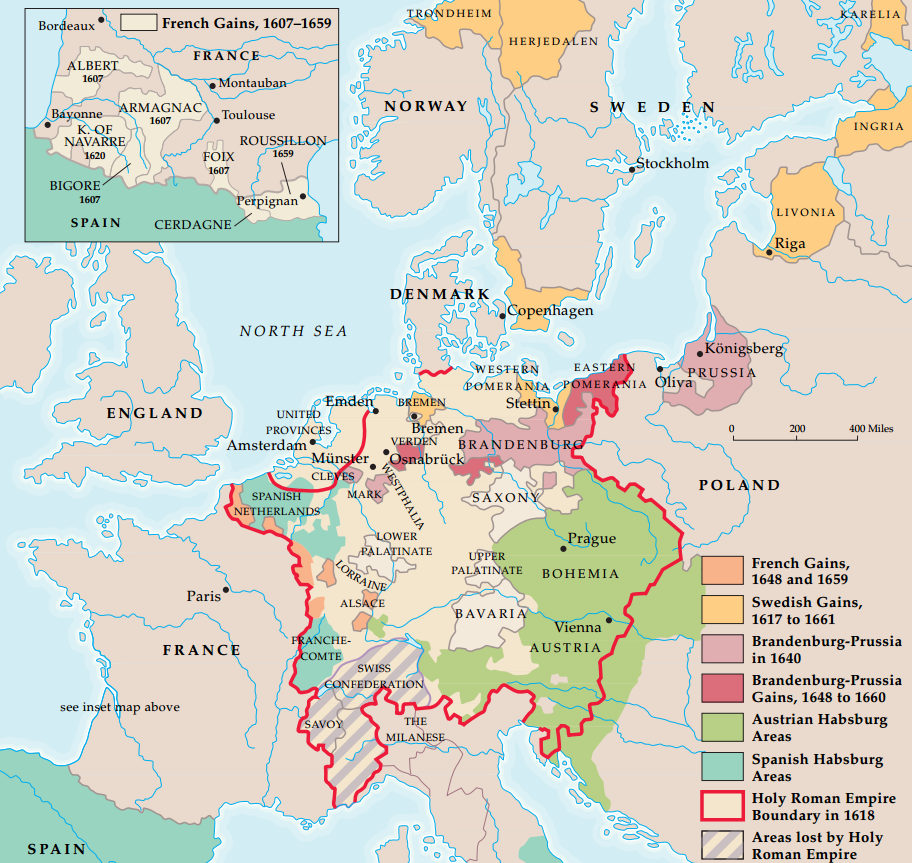 Treaty of Westphalia (1648)
Hallmark in international relations: a peace conference bringing all combatants together dealing with all issues at once  emergence of state system
1st comprehensive and generally agreed-upon arrangement of European map
Terms:
France + Sweden benefit
France: annexes Alsace + Lorraine
Sweden: Territories in Holy Roman Empire
United Provinces / Swiss Conf. independent
Habsburg Emperor: Leopold I
Conditions: no help to relatives in Spain, empire state of free princes — fractured state  **allowed rise of Prussia
France is now continent’s super-power
Last war originally fought  solely on religious basis
Primary Document: Treaty of Westphalia
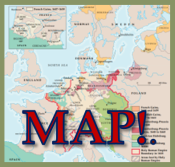 Click to enlarge
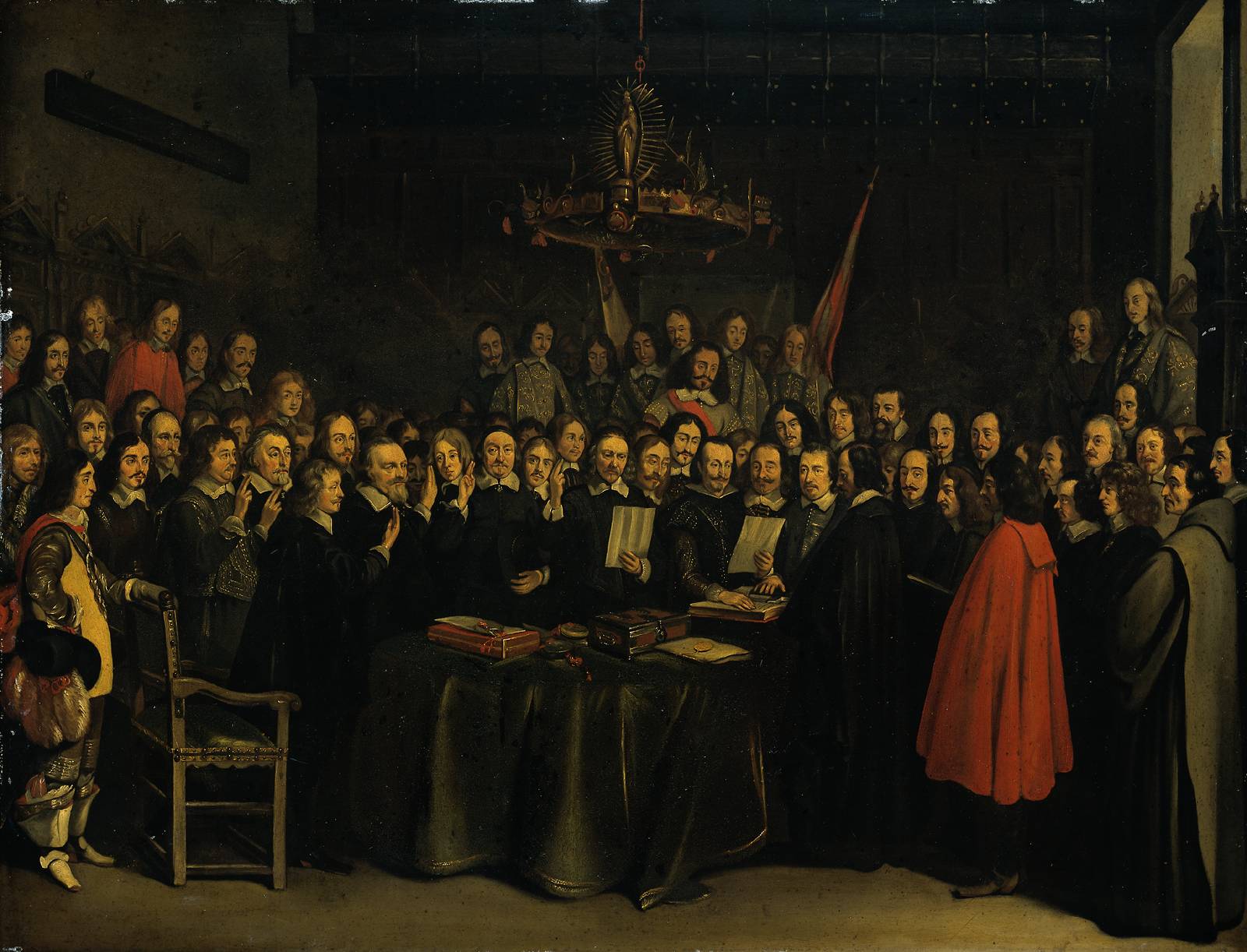 Peace of Westphalia: the formal signing located in between the United Provinces and Spain in Münster on May 5, 1648. The leaders swear to uphold the treaty as they place their hands on the bible. The treaty also ended the Eighty Years’ War between Spain and the United Provinces. 

**Precursor to international law system
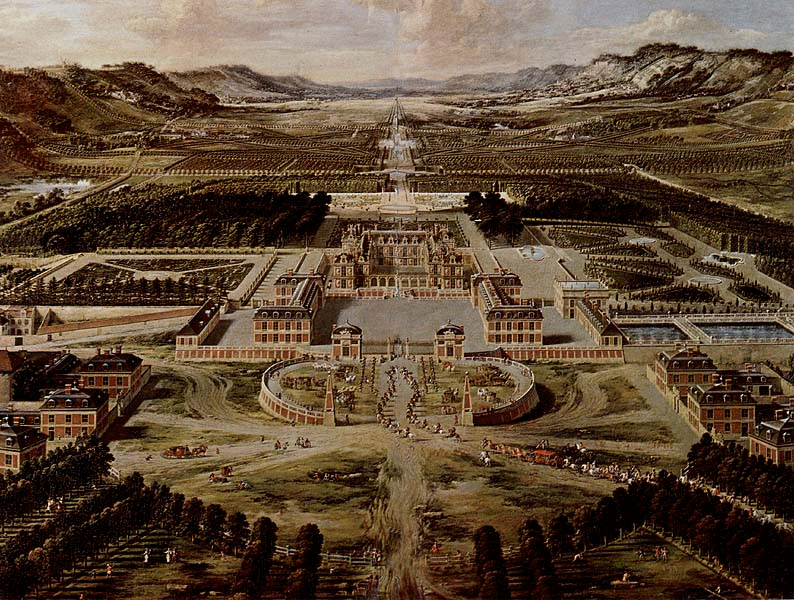 Louis XIV
Louis XIV— the absolutist ruler, the sun king —built France to be the most powerful regime in Europe, centered around the court and palace Versailles (background). 

Louis XIV was an adamant Catholic who believed the king rightfully inherited his power from God  (divine right of kings) and should therefore control the Catholic Church (Trueman). In order to maintain control of the people he wanted to unify the country spiritually: there were two obstructions.
Jansenists: Catholic Jansenists  were a religious faction that emphasized certain spiritual values, deviating from official Church dogma, believers in predestination. Furthermore, they were hostile to Jesuits whom Louis had a strong attachment to. In 1710 Louis destroyed the Jansenist headquarters, the Abbey of Port-Royal and asked the Pope to issue a bull condemning Jansenism. (Trueman).
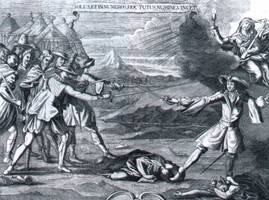 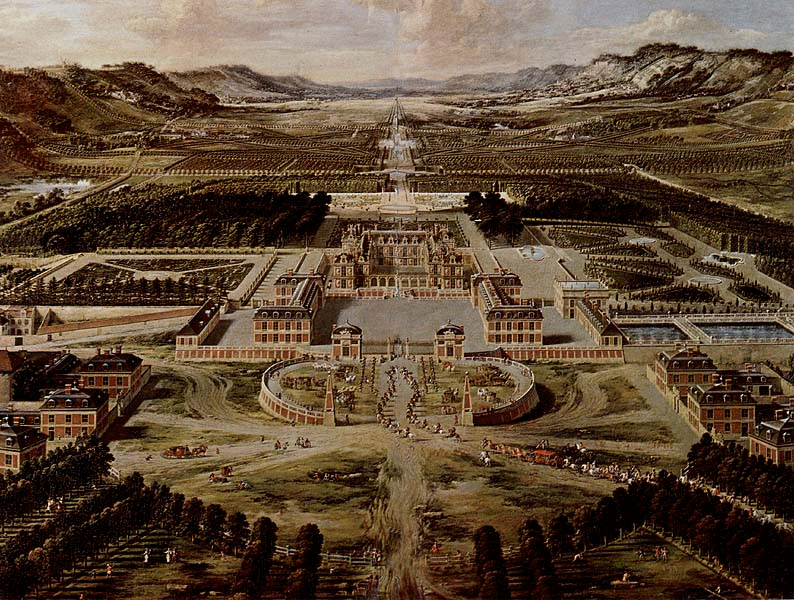 Louis XIV
x
Source: Revocation of the Edict of Nantes (October 22, 1685), by Louis XIV nullifying the promises granted to Huguenots almost a century previously.

In order wholly to obliterate the memory of the troubles, the confusion, and the evils which the progress of this false religion has caused in this kingdom then entirely revoked is the said Edict of Nantes.

.	We forbid our subjects of the R.P.R. to meet any more for the exercise of the said religion in any place or private house, under any pretext whatever, . . .
.	We forbid private schools for the instruction of children of the said R.P.R., and in general all things whatever which can be regarded as a concession of any kind in favor of the said religion.
I.	As for children who may be born of persons of the said R.P.R., we desire that from henceforth they be baptized by the parish priests. We enjoin parents to send them to the churches for that purpose, under penalty of five hundred livres fine, to be increased as circumstances may demand; and thereafter the children shall be brought up in the Catholic, apostolic, and Roman religion, which we expressly enjoin the local magistrates to see done.
Calvinists: For decades Louis XIV restricted the translation of the Edict of Nantes often forcing Huguenots to billet troops until they converted to Catholicism and increasingly driving Huguenots out of jobs (Trueman).

In 1685: Louis completely Revokes the Edict of Nantes making Protestantism illegal. France’s 1 million Huguenots were forced to either leave the country or convert to Catholicism (Chambers). This unfortunately only brought instability to France (Trueman):
 	- Neighboring countries received an influx of refugees and angrily
	   blamed Louis (Trueman)
	- Huguenots were the industrous group; loss of them hurt French  	economy (Trueman)
Primary Document: Revocation of the Edict of Nantes
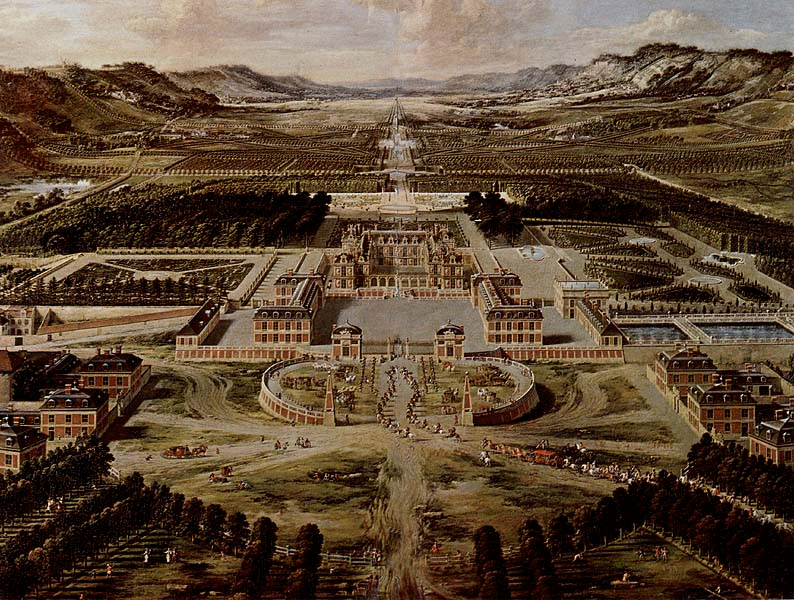 Louis XIV
Primary Document: Illustration of Huguenot Persecution during Louis XIV’s reign
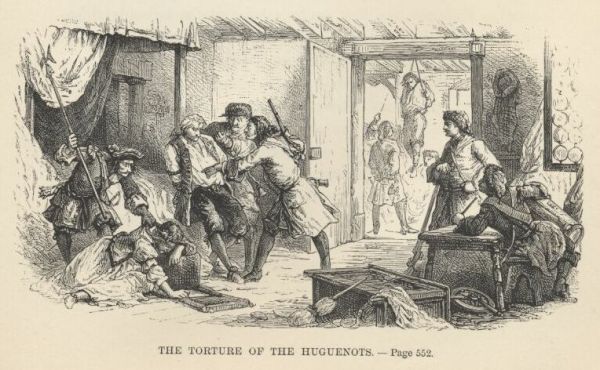 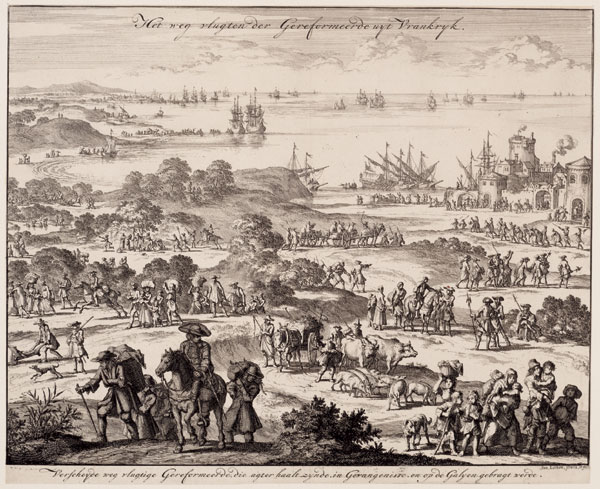 x
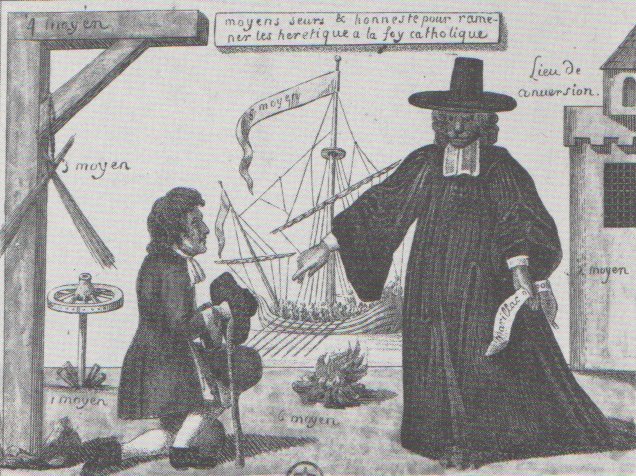 Source: Missions of the 17th Century: the Missionary Dragoon Forcing a Huguenot to sign his conversion; print by Gottfried Engelmann; 1686
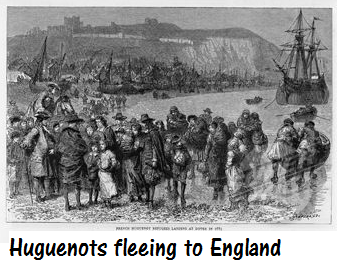 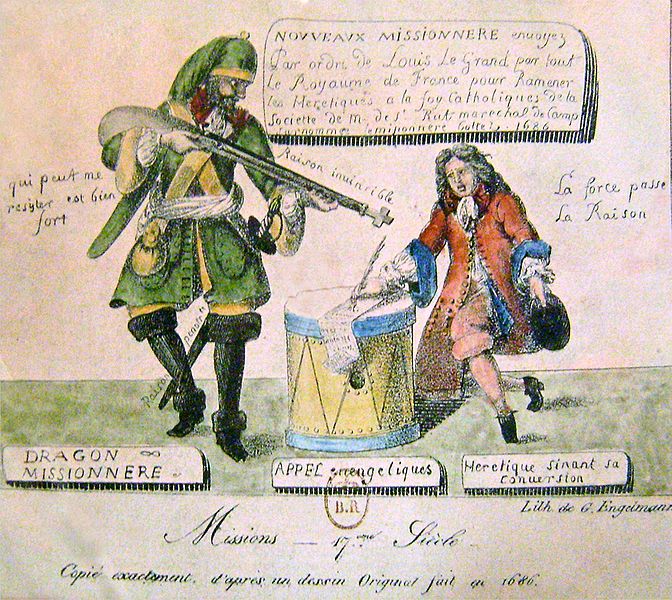 “Up to 200,000 Huguenots are thought to have fled France in the years after 1685, ending up in places as far afield as North America, South Africa, Germany, Switzerlad, Holland and England. The engraving above by the Dutch artist, Jan Luykens made in 1696 shows one such group making their way to the port of La Rochelle, on the south-west coast of France. The last known reference to the Jouveau family in France is from a city official in La Rochelle. Like the beggarly procession above, our distant ancestor took ship to England from there. Sadly, neither he nor his son made their fortune as silkweavers in Spitalfields. The records show these our earliest known ancestors, lived out their final years on charitable hand-outs, death in the poor-house and a pauper's grave” (Gevaux).
All Huguenots had to convert to Catholicism. 'Bend your knee to Rome or risk spending the rest of your life in the galleys'.
Works Cited
Atchley, Sharon. "Edict of Nantes [1589]." French-At-A-Touch.com. N.p., n.d. Web. 18 Mar. 2014. 
Atkinson, Chris. "Thirty Years' War." Pipeline.com. N.p., 14 Dec. 2005. Web. 18 Mar. 2014. 
"Avalon Project - Treaty of Westphalia." Avalon.com. N.p., n.d. Web. 14 Mar. 2014. 
Cavendish, Richard. "The Treaty of Westphalia." HistoryToday.com. History Today Magazine, Oct. 1998. Web. Mar.-Apr. 2014. 
Engelmann, Godefroy. "File:Dragonnades430.jpg." Wikimedia Commons. Wikimedia Foundation, 03 Dec. 2014. Web. 13 Mar. 2014. 
Gevaux, David. "History of Huguenots." Gevaux.org. Gevaux Family, Feb. 2008. Web. 17
 Mar. 2014. 
II, Ferdinand. "Edict of Restitution." Ghi-dc.org. German Historical Institute, n.d. Web. 13 Mar. 2014. 
Motte, Henri. "File:RichelieuRochelle.jpg." Wikimedia Commons. Wikimedia, n.d. Web. 11 Mar. 2014. 
"Multiple Articles." Encyclopedia Britannica Online. Encyclopedia Britannica, n.d. Web. 16 Mar. 2014. 
"Multiple Articles." Encyclopedia.com. HighBeam Research, n.d. Web. 16 Mar. 2014. 
Navarre, Henry. "Edict of Nantes." Stetson.edu. Stetson University, n.d. Web. 11 Mar. 2014. 
"Richelieu and His Policy of Strengthening the Kingship (1624)." Cengage.com. Cengage Learning, Inc., n.d. Web. 13 Mar. 2014. 
"Saint Bartholomew's Day Massacre." History.com. A&E Television Networks, n.d. Web. 19 Mar. 2014. 
Thou, De. "The Massacre of St. Bartholomew." Hanover.edu. Hanover College, n.d. Web. 12 Mar. 2014. 
"Treaty of Westphalia." Avalon.yale.edu. Yale Law School, n.d. Web. 18 Mar. 2014. 
"VII. Paix De Monsieur. Édit De Paris Dit De Beaulieu." Éditions En Ligne De L'École Des Chartes (ELEC). N.p., n.d. Web. 14 Mar. 2014. 
XIV, Louis. "Revocation of the Edict of Nantes." Hanover.edu. Hanover College, n.d. Web. 2014.
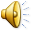 La FinTHE END
GOOD LUCK!!
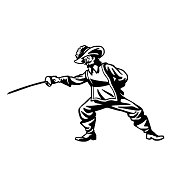 Copyright Ⓒ March 2014  - Carlo Cruz-Albrecht. All Rights Reserved. Reproduction in whole or in part in any form or medium for personal use is permitted.